Warm-up
What’s this?What color is it?
What’s this?What color is it?
What’s this?What color is it?
What subject is it?What do we do in this lesson?
What subject is it?What do we do in this lesson?
What subject is it?What do we do in this lesson?
What subject is it?What do we do in this lesson?
How do you spell 1st?
F  i  r  s  t
_____ ______ _______ _______ _______
How do you spell 4th?
F o u r t h
_____ ______ _____ ______ ______ ______
How do you spell 6th?
S i x t h
_____ _____ ______ ______ ______
How do you spell 3d?
T h i r d
______ _____ ______ ______ ______
How do you spell 2d?
S e c o n d
______ ______ ______ ______ _____ ____
What are they doing?
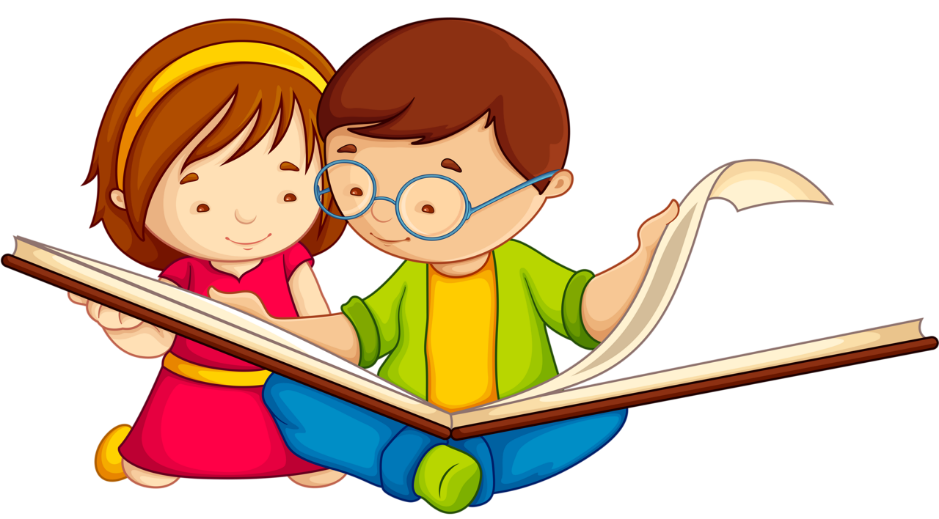 What is he doing?
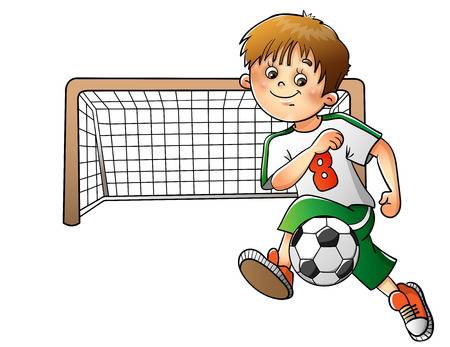 What is she doing?
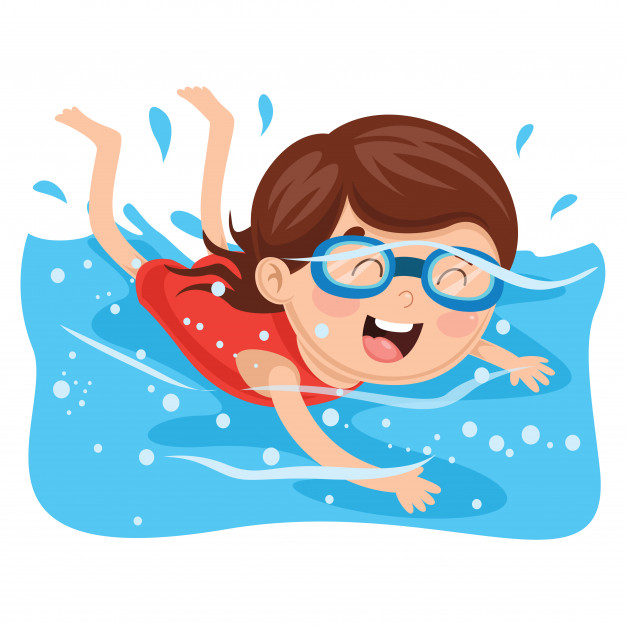 What are they doing?
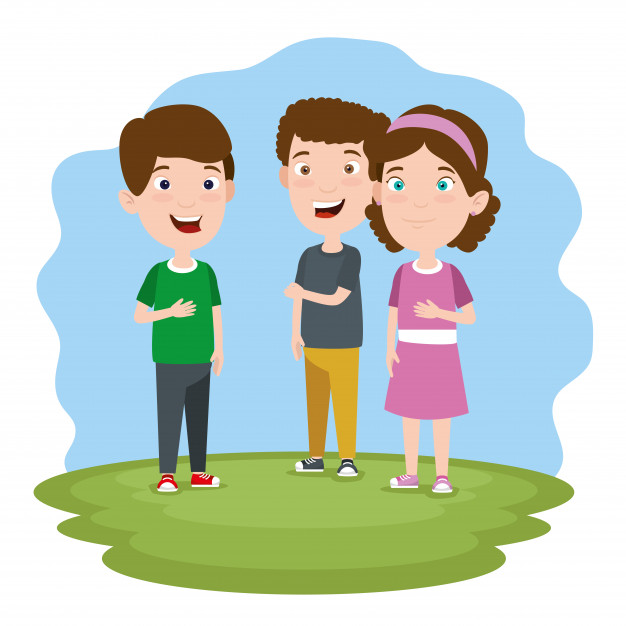 What are they doing?
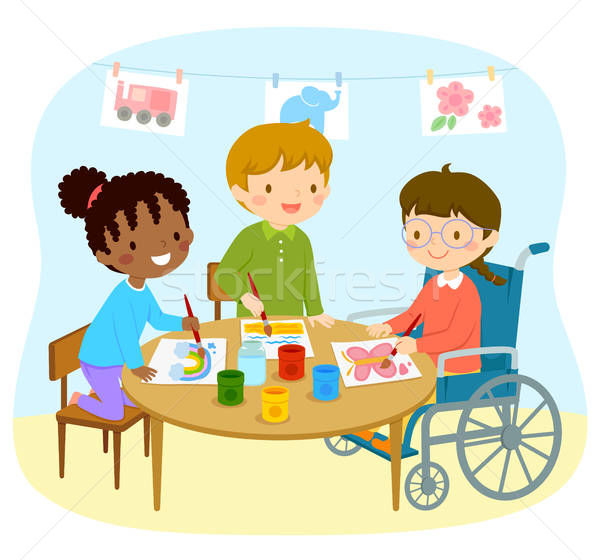 What is he doing?
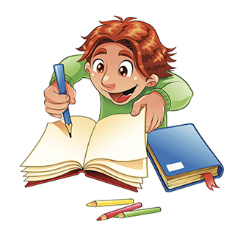 What is she doing?
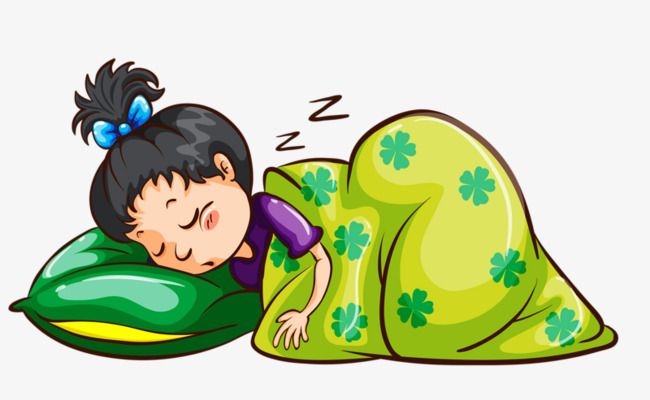 Good luck